Het Koninkrijk van van God29 januari 2023 Evangelie Gemeente Flakkee – Oude Tonge
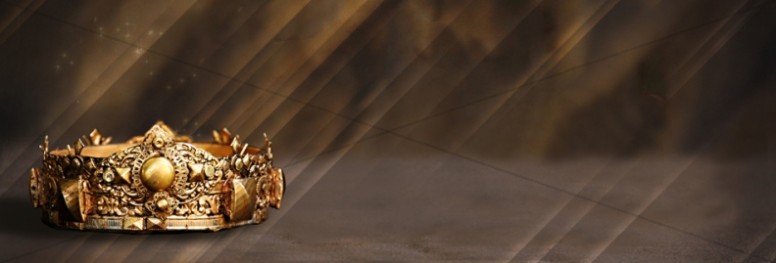 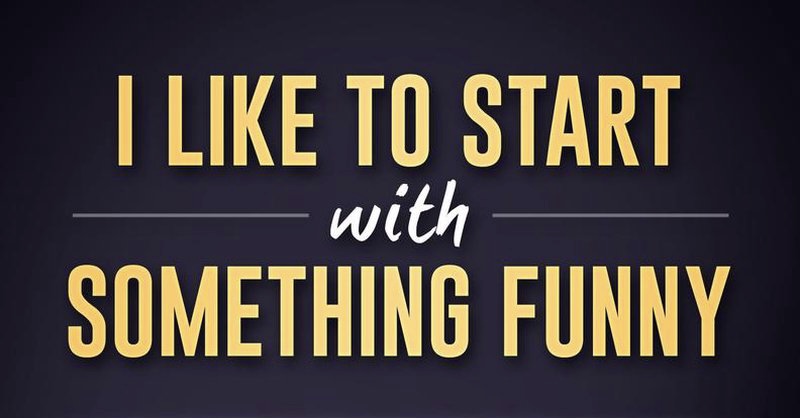 ‘Goeie genade! 
Dat red ik nooit!!!!’
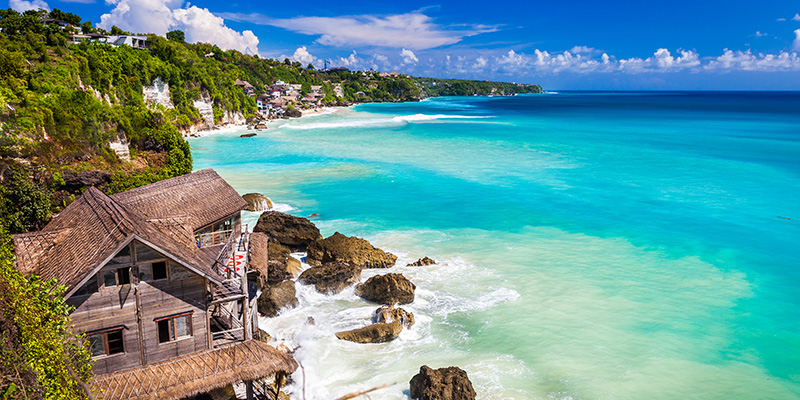 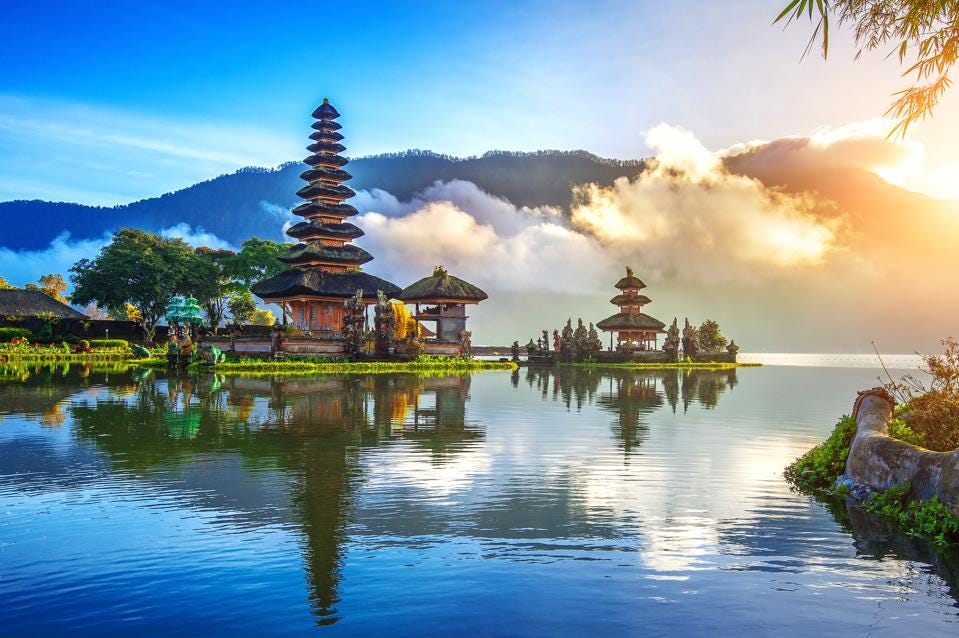 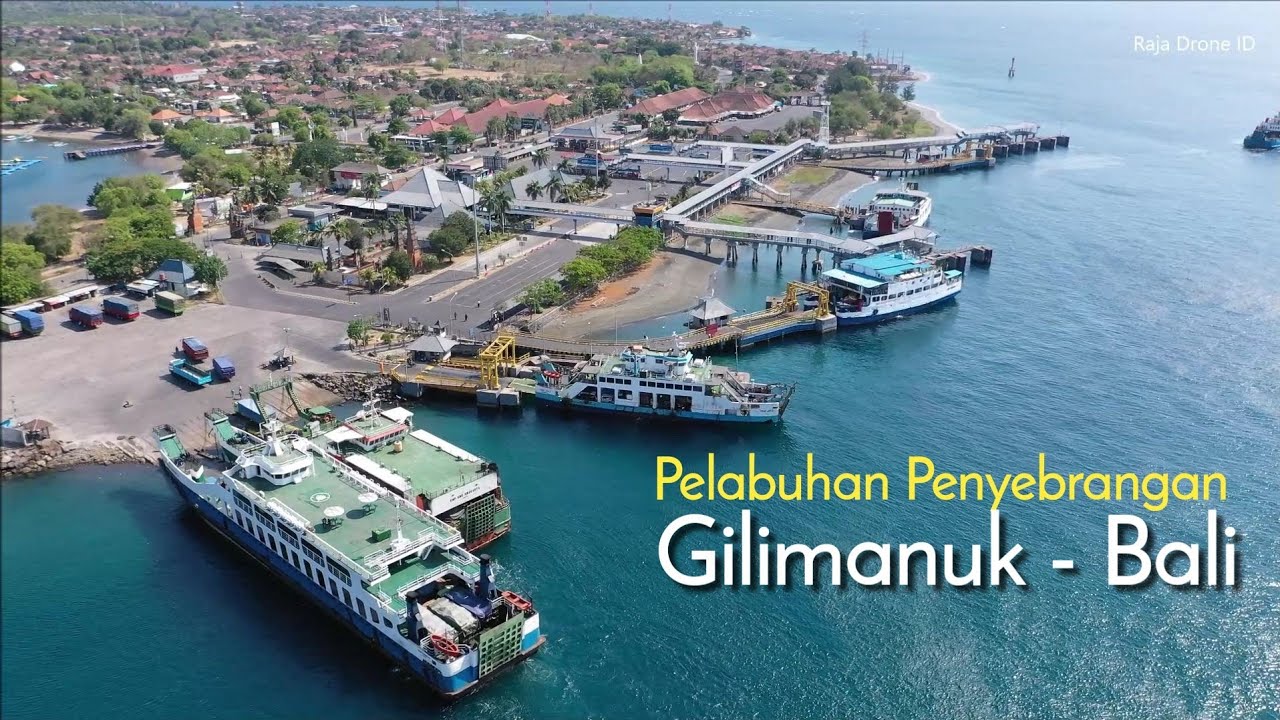 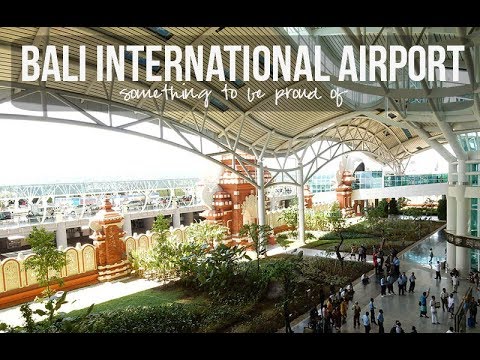 Joh 10:9
9Ik ben de Deur; als iemand door Mij naar binnen gaat, zal hij behouden worden; en hij zal ingaan en uitgaan en weide vinden.
Het Koninkrijk van van God29 januari 2023 Evangelie Gemeente Flakkee – Oude Tonge
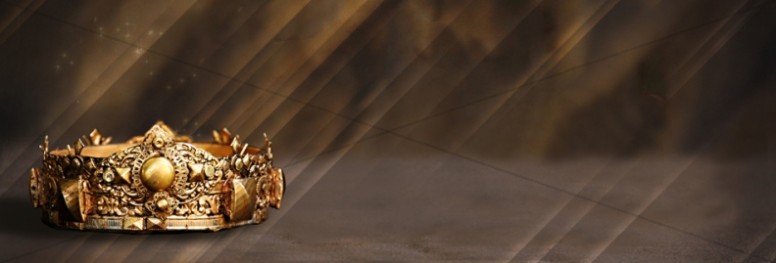 Johannes de Doper, begin van zijn bediening: 

Mat 3:2 HSV

2en zei: Bekeer u, want het Koninkrijk der hemelen is nabijgekomen.
2. Apostel Paulus, eind van zijn bediening:

Hand 28:31 HSV 

31Hij predikte het ​Koninkrijk van God​ en gaf onderwijs over de Heere ​Jezus​ ​Christus, met alle vrijmoedigheid, ongehinderd.
3. Jezus de Christus, begin van zijn bediening:

Mat 4:17 HSV

17Van toen af begon ​Jezus​ te prediken en te zeggen: 
Bekeer u, want het Koninkrijk der hemelen is nabijgekomen.
Aan het eind van Jezus’ bediening op aarde:

Hand 1:3 HSV

3Hij heeft Zichzelf, nadat Hij geleden had, ook levend aan hen vertoond, met veel onmiskenbare bewijzen, veertig dagen lang, waarbij Hij door hen gezien werd en over de dingen sprak die het ​Koninkrijk van God​ betreffen.
Lukas 4:43 HSV

43Maar Hij zei tegen hen: Ik moet ook andere steden het Evangelie van het Koninkrijk van God verkondigen, want daarvoor ben Ik uitgezonden.
44En Hij predikte in de synagogen van Galilea.
Het Koninkrijk van van God29 januari 2023 Evangelie Gemeente Flakkee – Oude Tonge
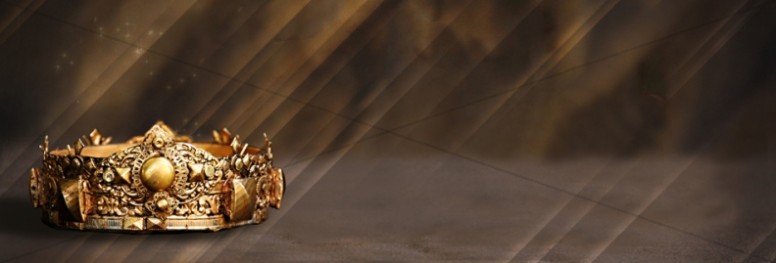 Markus 10:15

Voorwaar, Ik zeg u: wie het Koninkrijk van God niet ontvangt als een kind, zal het beslist niet binnengaan.
Matheus 6:33

33Maar zoek eerst het Koninkrijk van God en Zijn gerechtigheid, en al deze dingen zullen u erbij gegeven worden.
Rom 14:17

Want het Koninkrijk van God bestaat niet uit eten en drinken, maar uit gerechtigheid en vrede en blijdschap in de Heilige Geest.
Het Koninkrijk van van God29 januari 2023 Evangelie Gemeente Flakkee – Oude Tonge
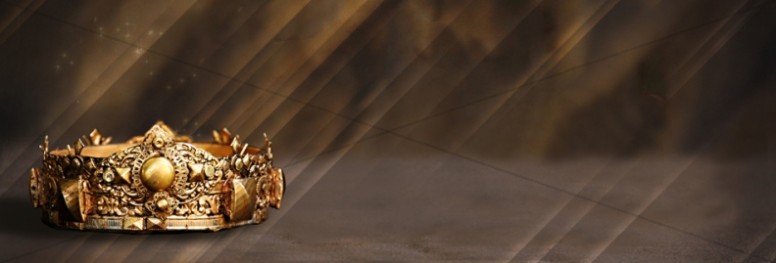 Lukas 17:20,21

En toen Hem door de Farizeeën gevraagd werd, wanneer het Koninkrijk van God zou komen, antwoordde Hij hun en zei: Het Koninkrijk van God komt niet op waarneembare wijze.
21En men zal niet zeggen: Zie hier of zie daar, want, zie, het Koninkrijk van God is binnen in u.
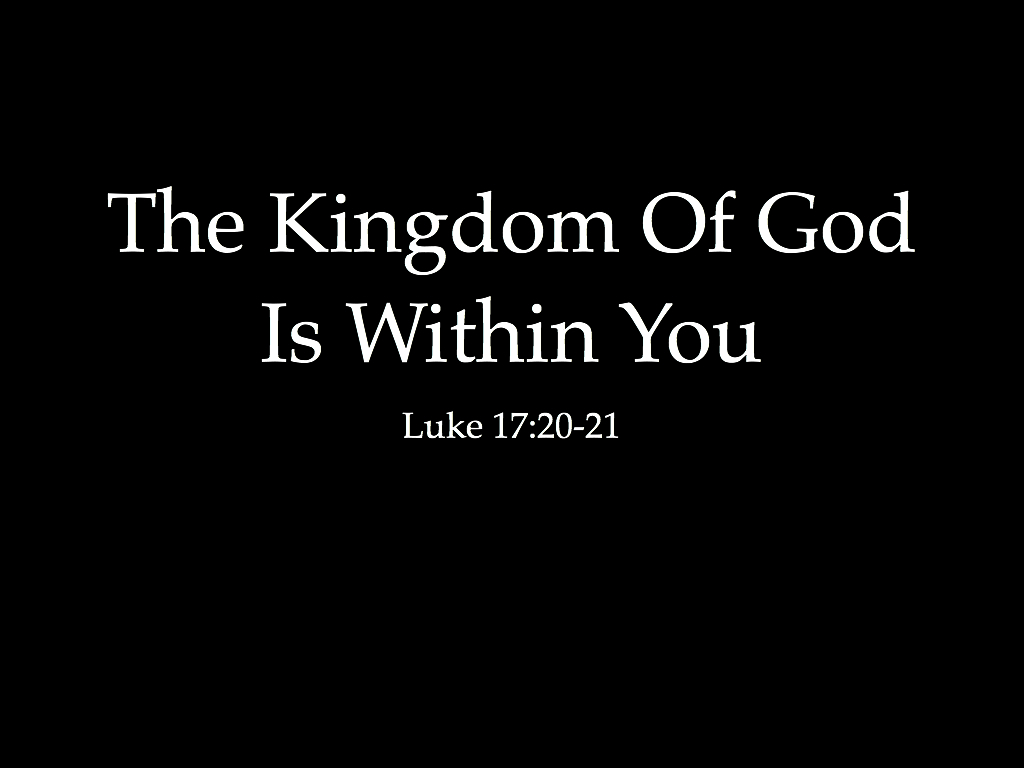 Jozua 1:
3 Elke plaats die uw voetzool betreedt, heb Ik u gegeven, overeenkomstig wat Ik tot Mozes gesproken heb.

5Niemand zal tegenover u standhouden al de dagen van uw leven. Zoals Ik met Mozes geweest ben, zal Ik met u zijn. Ik zal u niet loslaten en u niet verlaten.

9Heb Ik het u niet geboden? Wees sterk en moedig, schrik niet en wees niet ontsteld, want de HEERE, uw God, is met u, overal waar u heen gaat.
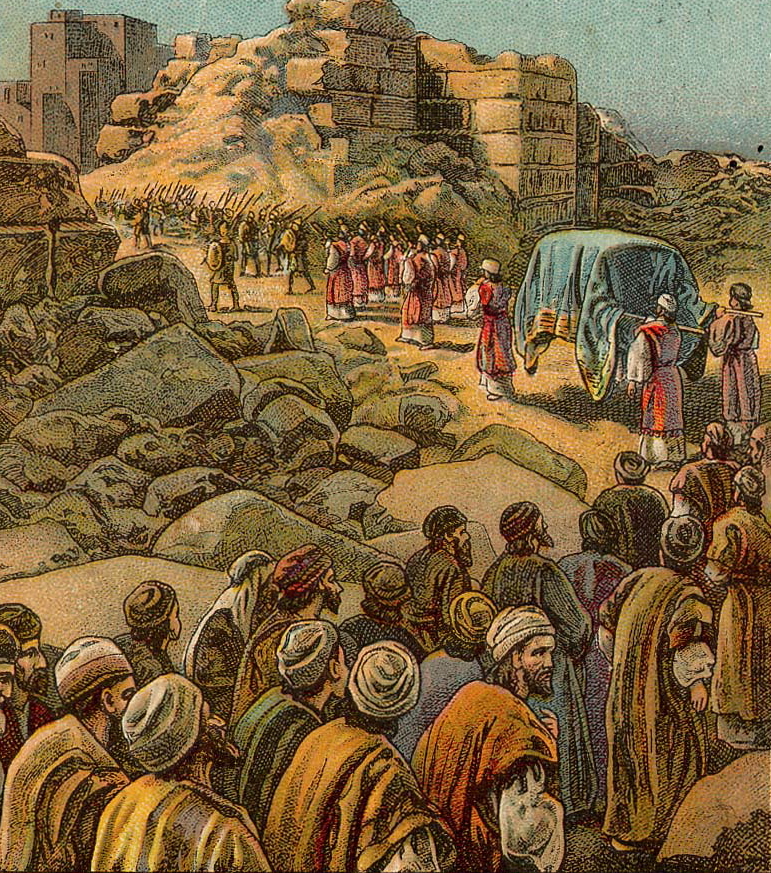 18b Alleen, wees sterk en moedig!
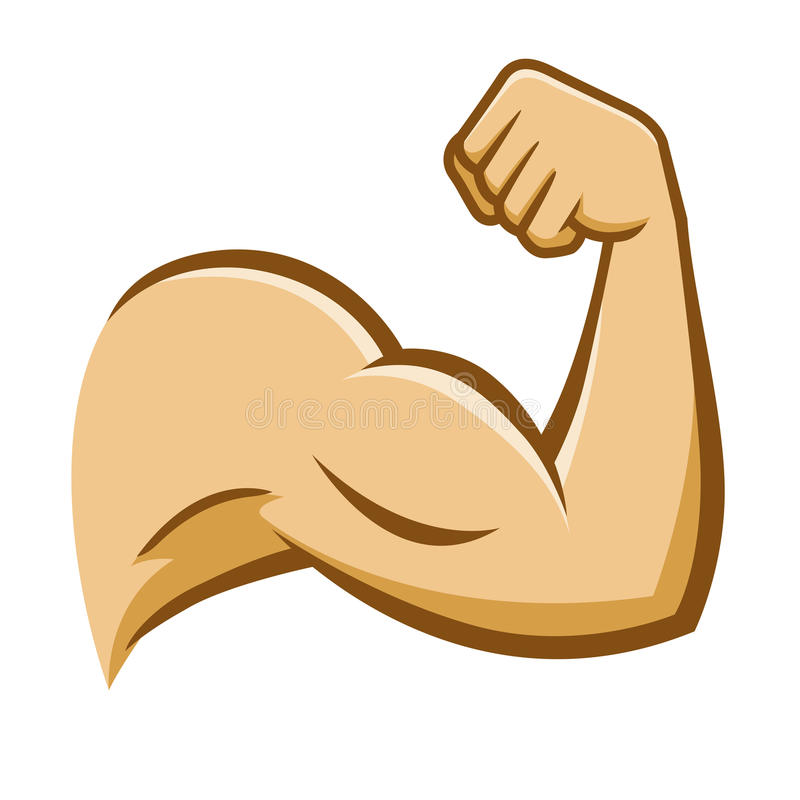 ‘Goeie genade! 
Dat red ik nooit!!!!’
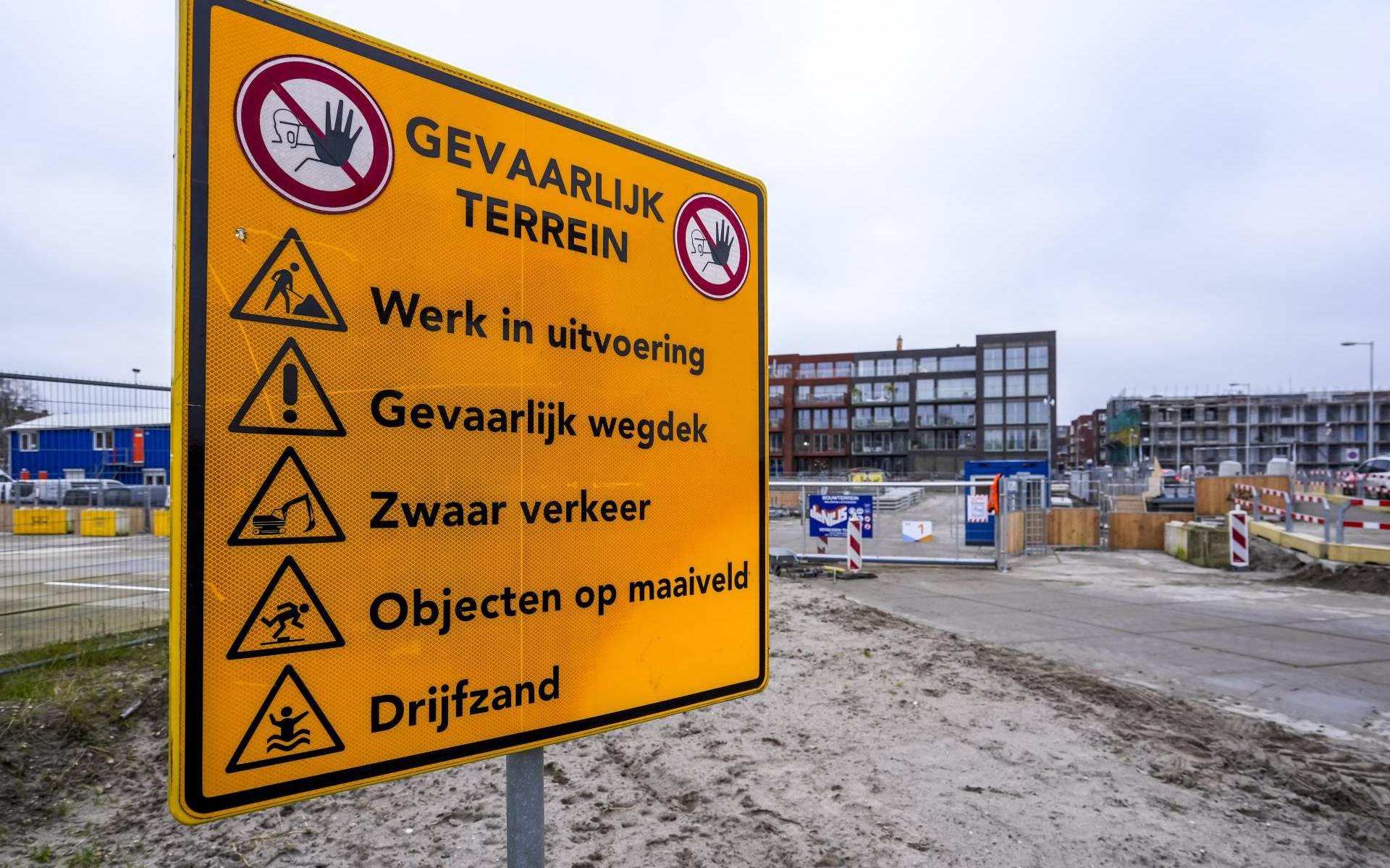 Het Koninkrijk van van God29 januari 2023 Evangelie Gemeente Flakkee – Oude Tonge
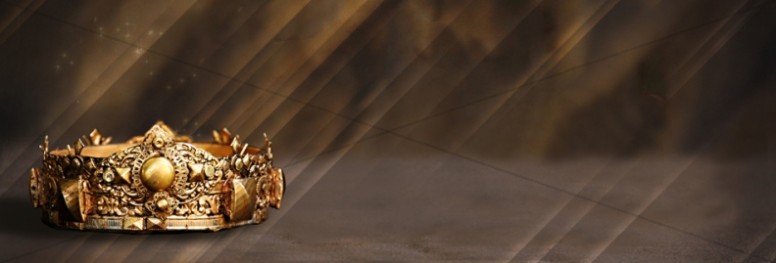 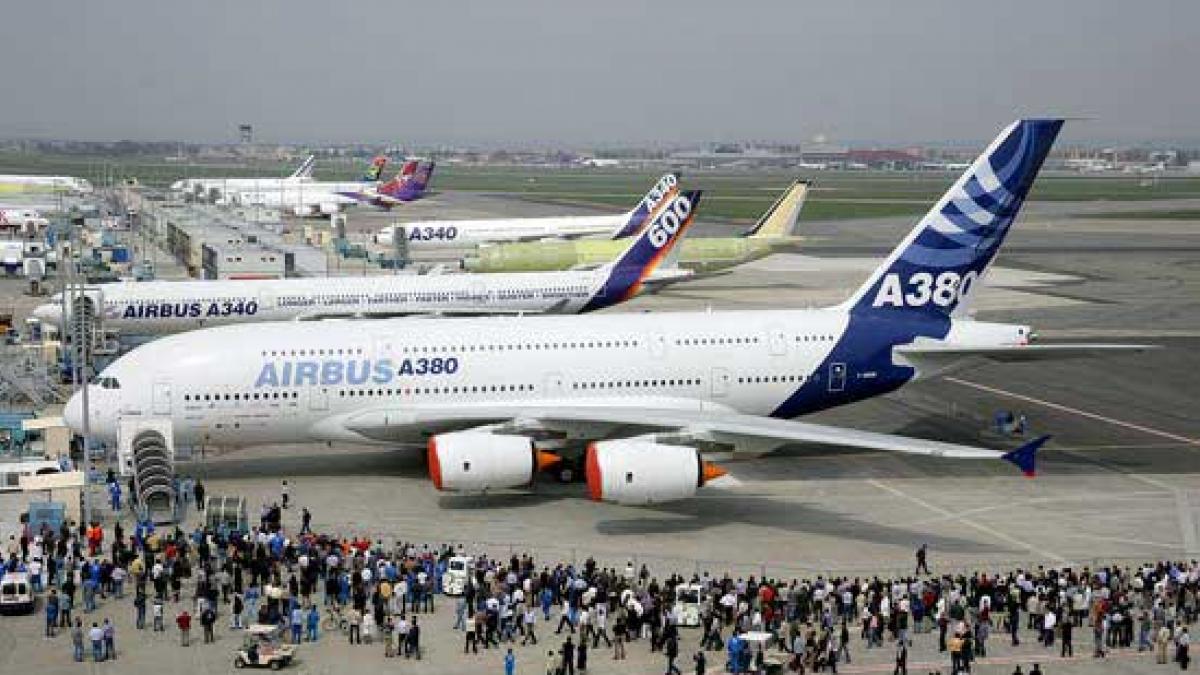 ‘De wet van de aerodynamica heft de wet
 van de zwaartekracht op’
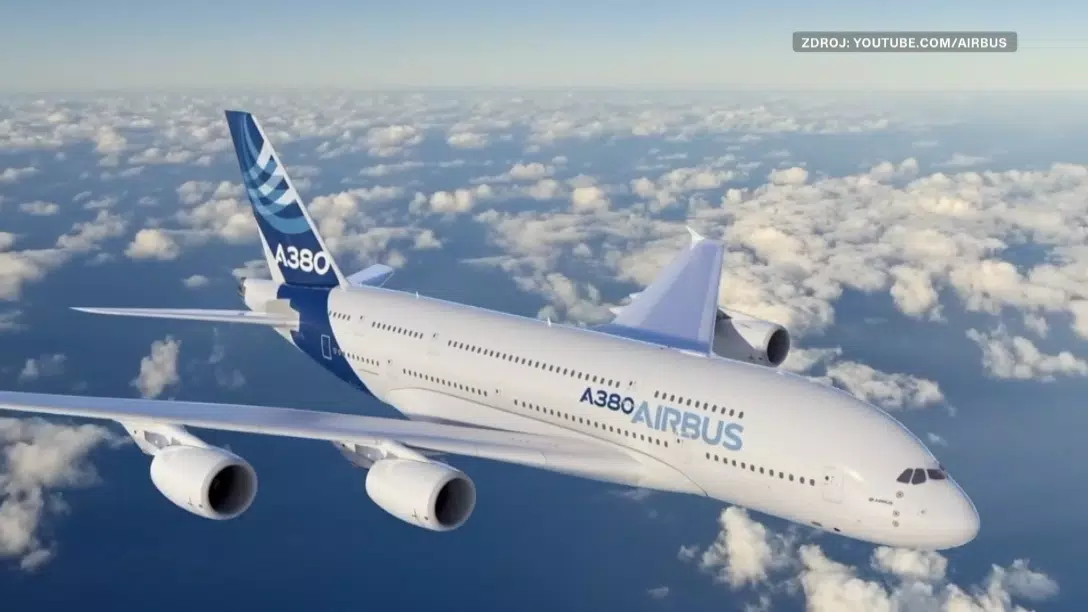 Beweging

Mat 7:21

Niet ieder die tegen Mij zegt: Heere, Heere, zal binnengaan in het Koninkrijk der hemelen, maar wie de wil doet van Mijn Vader, Die in de hemelen is.
Een koninkrijk bestaat uit:

Koning en onderdanen
Gebied 
Wetten & Cultuur
Voorbeelden van oude wetten in ons leven:

Oog om oog ……
Een man mag niet ….
Eens een dief ….
Wie voor een dubbeltje ….
Kinderen die vragen …..
Nieuwe wet

Johannes13:34

Een nieuw gebod geef Ik u, namelijk dat u elkaar liefhebt; zoals Ik u liefgehad heb, moet u ook elkaar liefhebben.
‘Goeie genade! 
Dat red ik nooit!!!!’
Nieuwe wet

1 Johnnes 4:18

18Er is in de liefde geen vrees, maar de volmaakte liefde drijft de vrees uit.
x
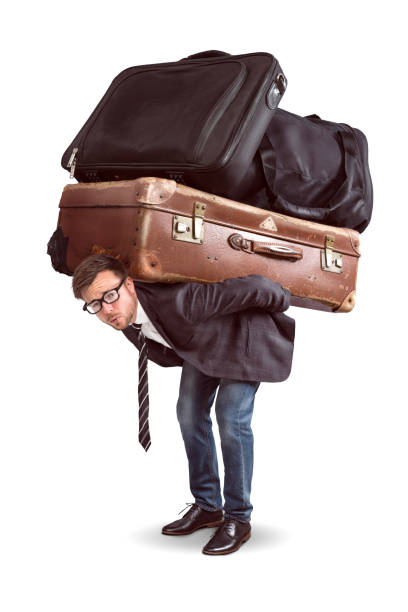 Het Koninkrijk van van God29 januari 2023 Evangelie Gemeente Flakkee – Oude Tonge
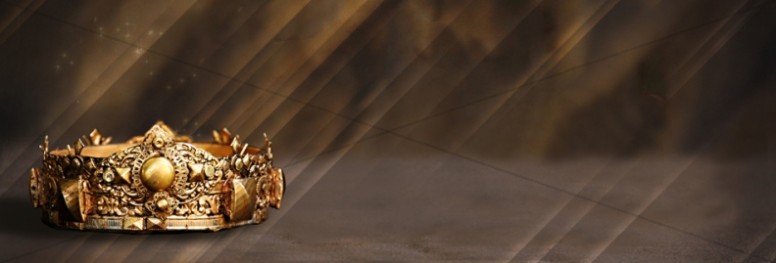